PRIMER PRINCIPIO PARA SISTEMAS ABIERTOS DE FLUJO CONTINUO
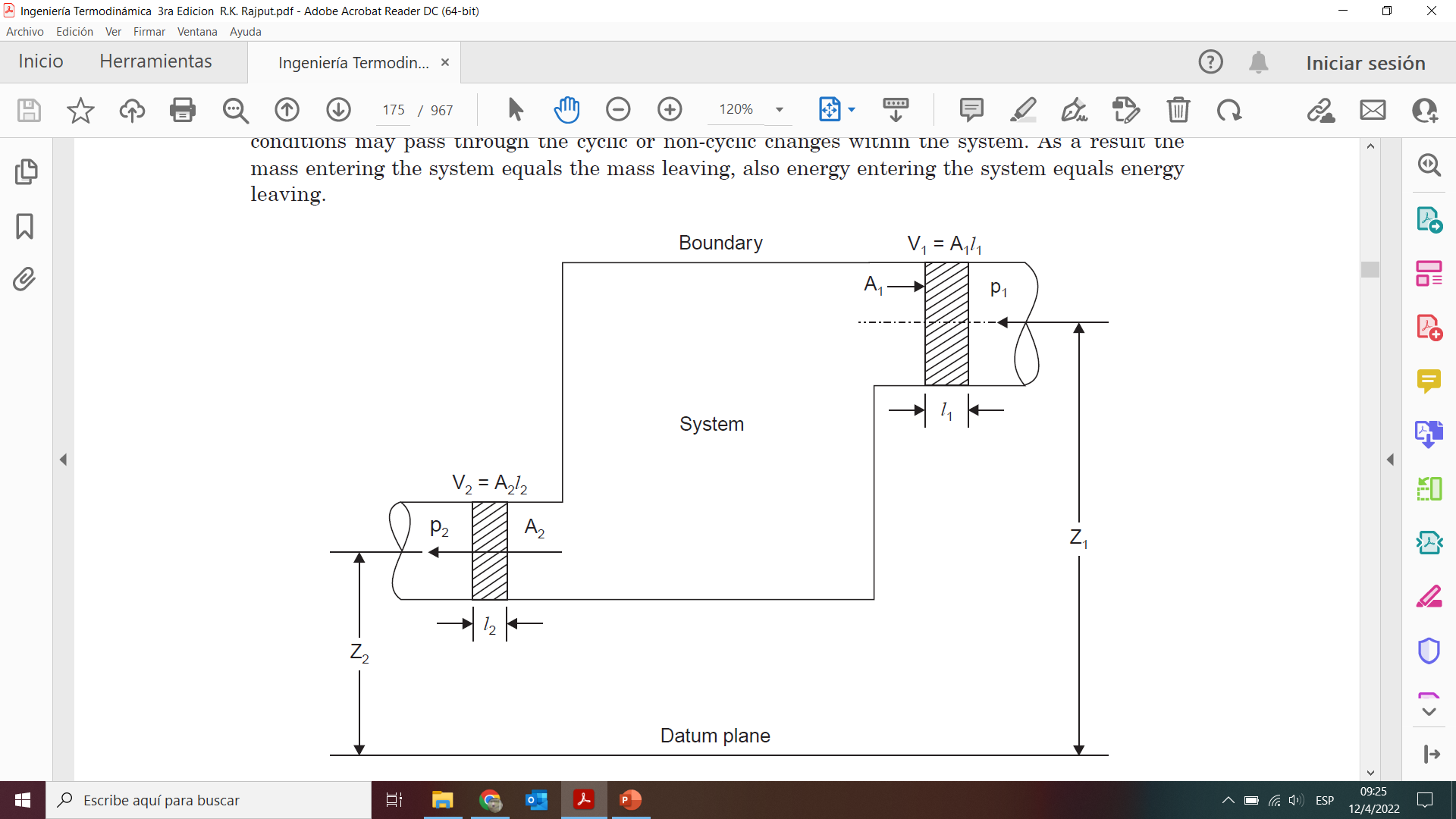 APLICACIONES INGENIERILES DEL PRIMER PRINCIPIO
TURBINA DE AGUA
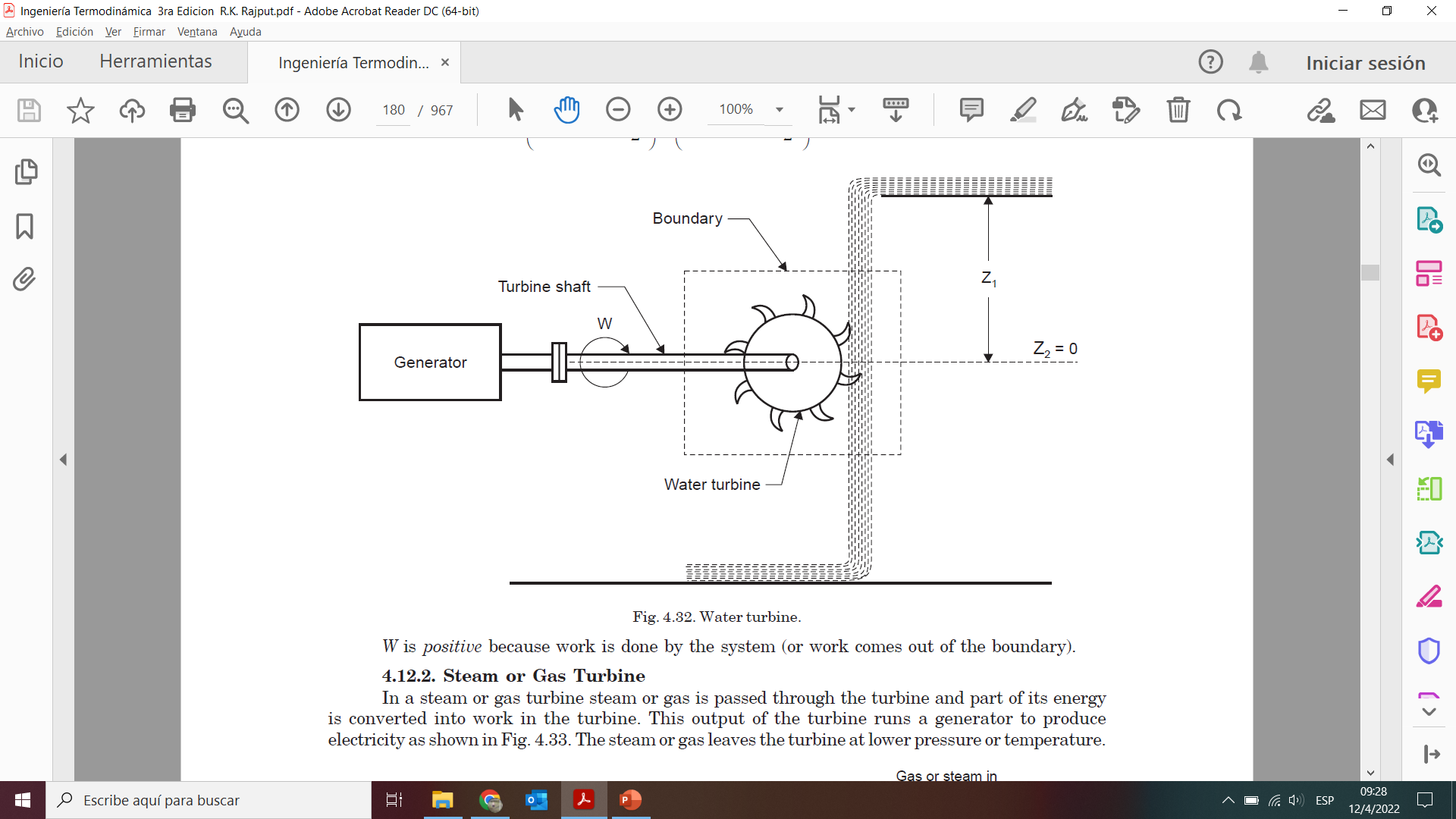 TURBINA DE GAS O VAPOR
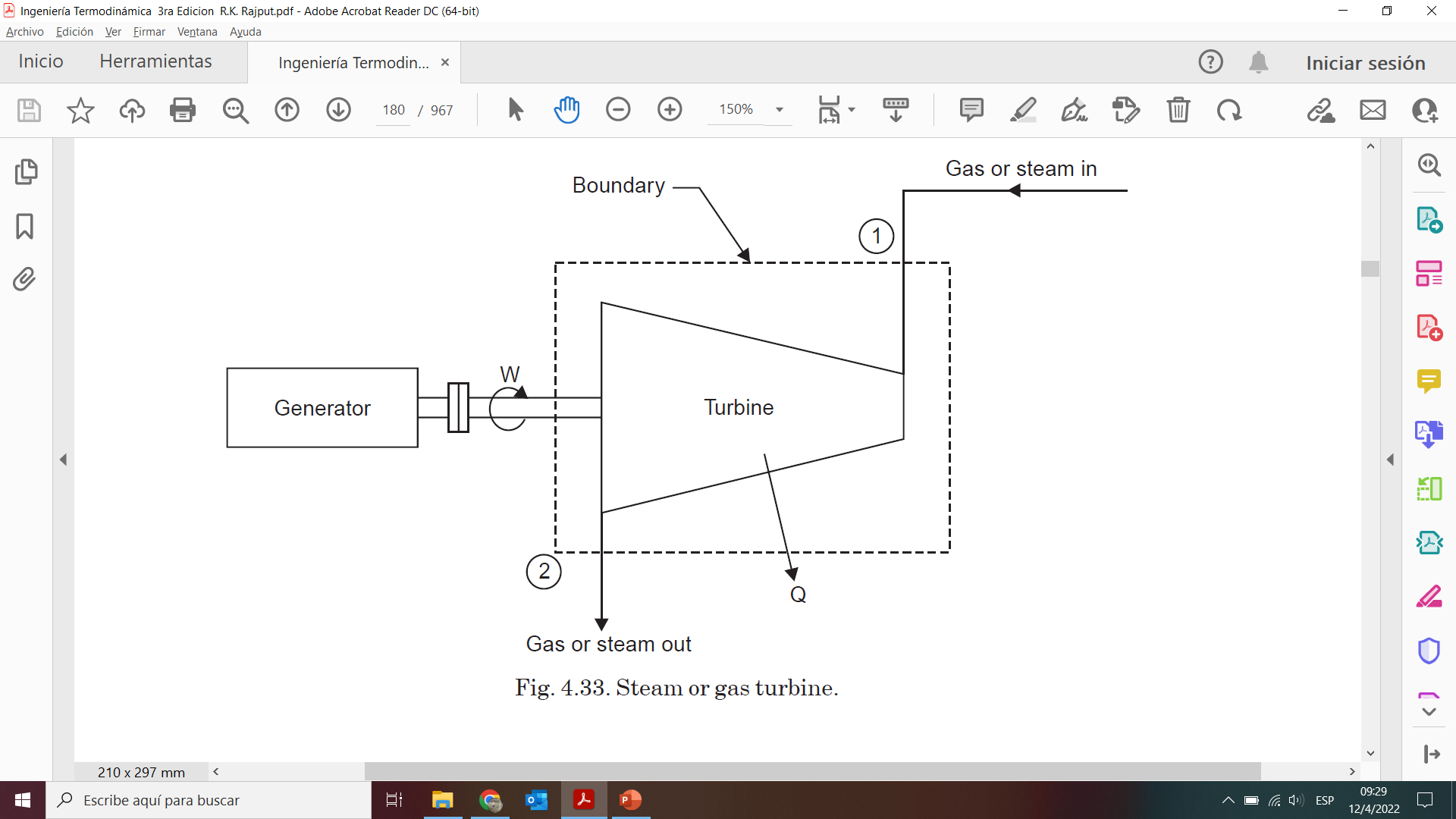 BOMBA CENTRIFUGA DE AGUA
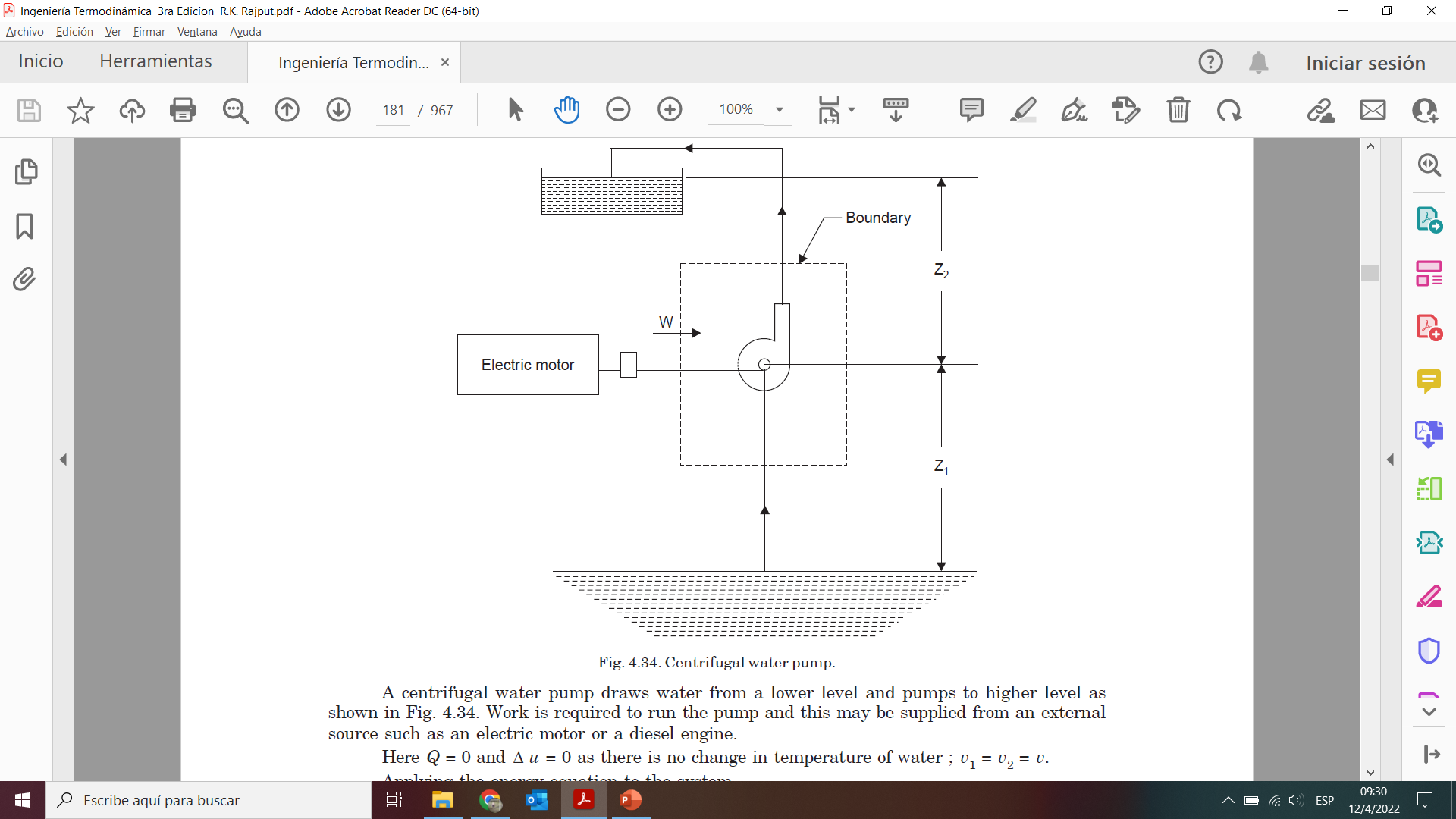 COMPRESOR CENTRÍFUGO
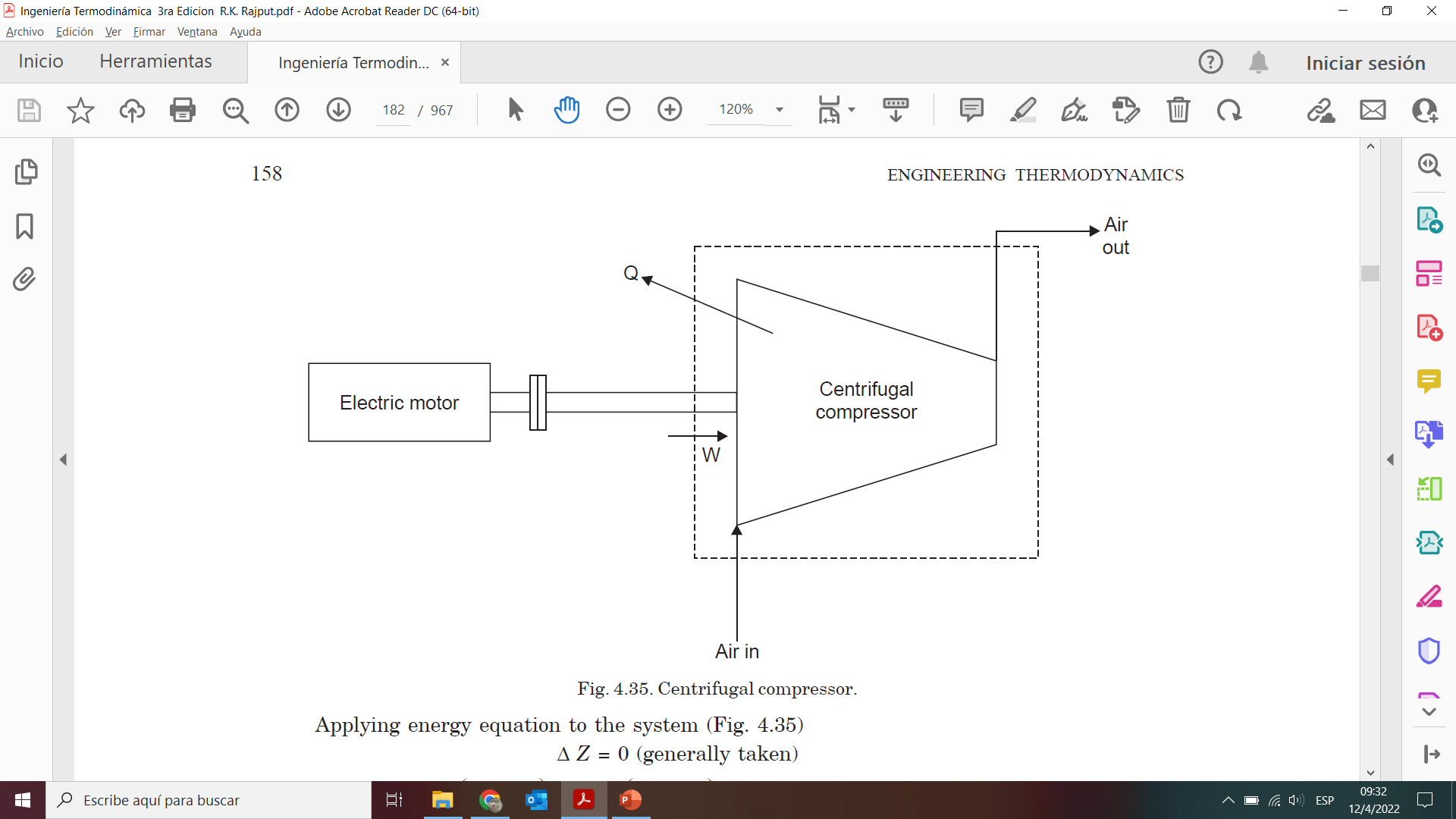 COMPRESOR ALTERNATIVO
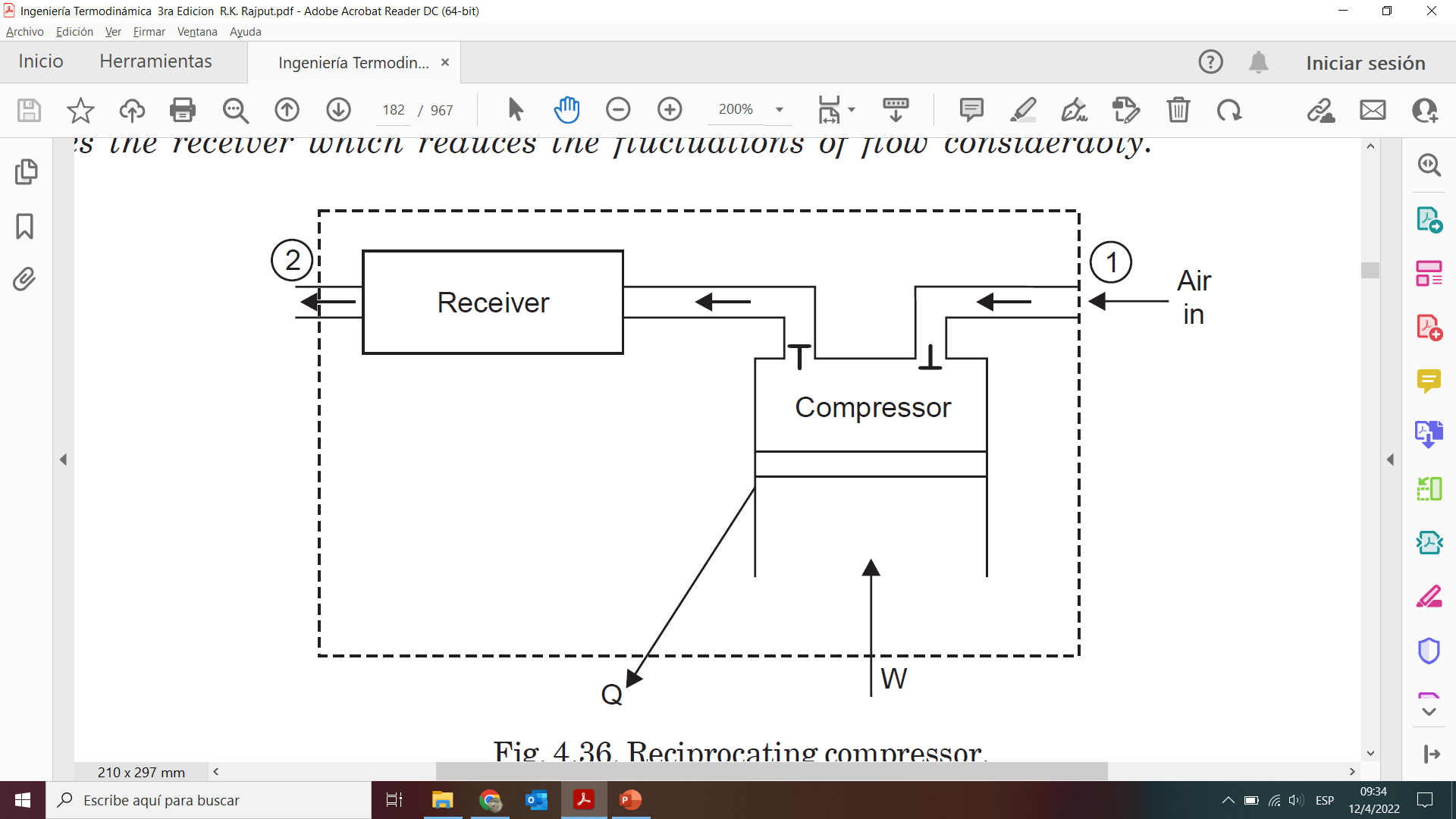 CALDERA
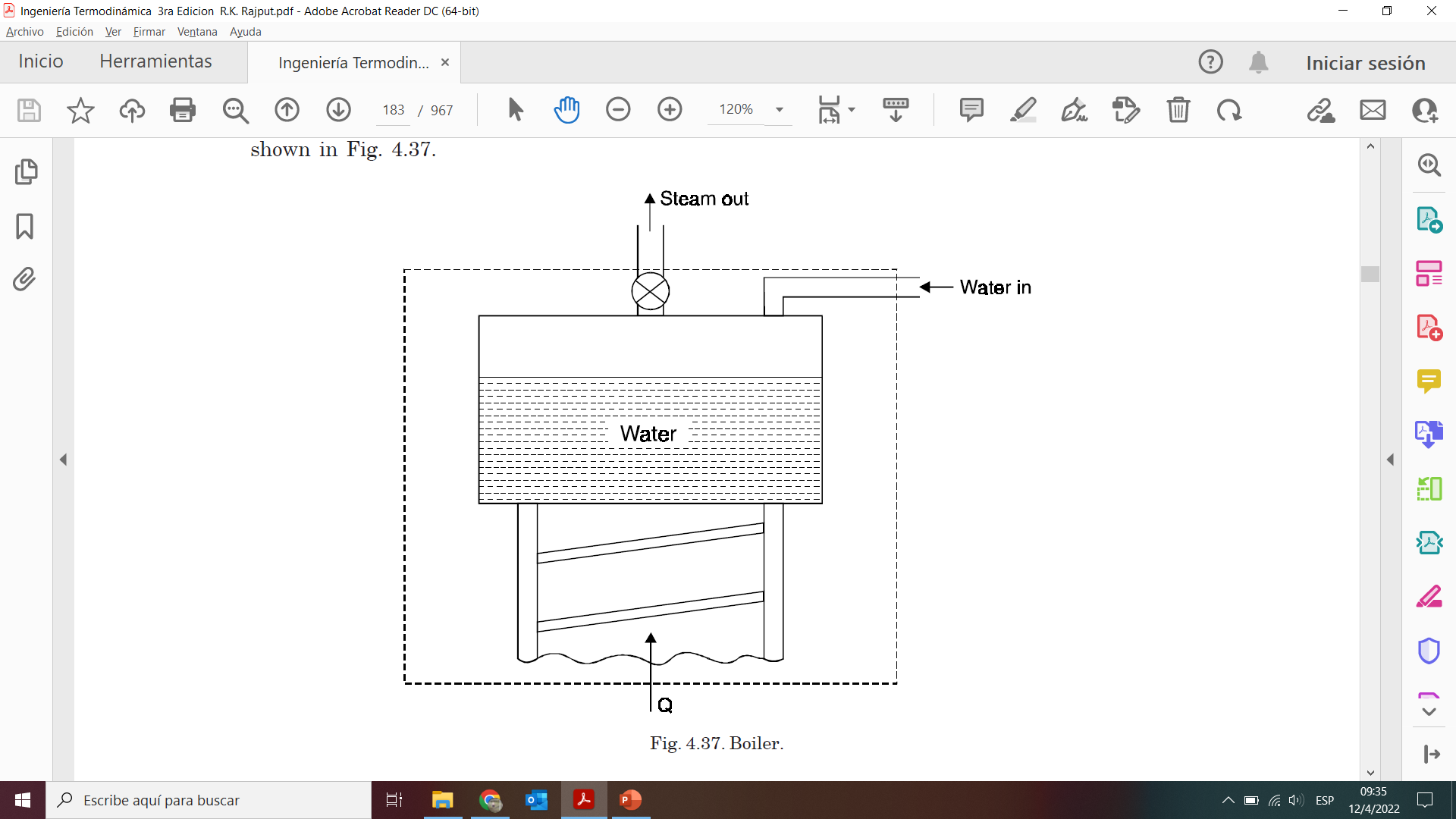 CONDENSADOR
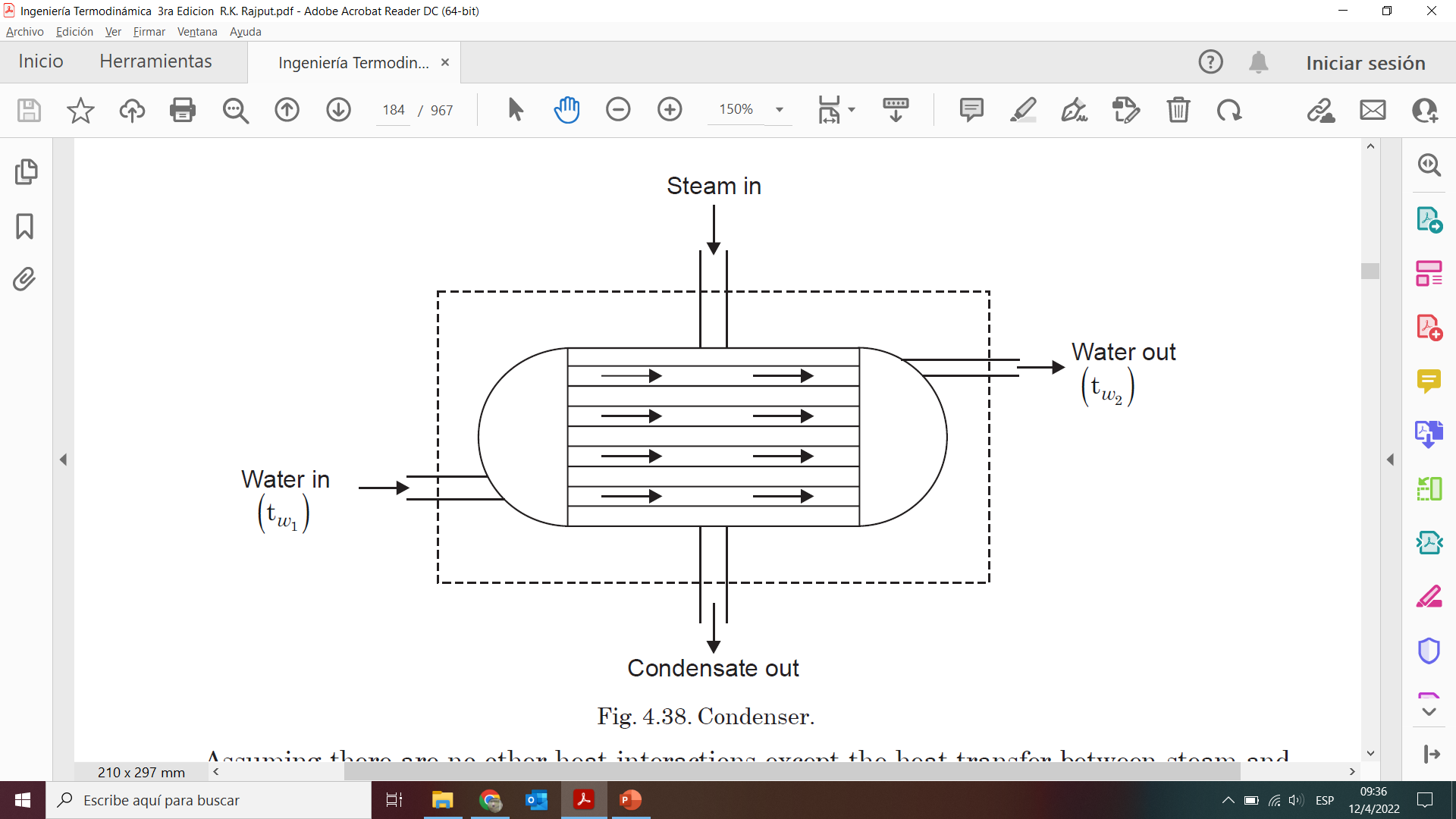 EVAPORADOR
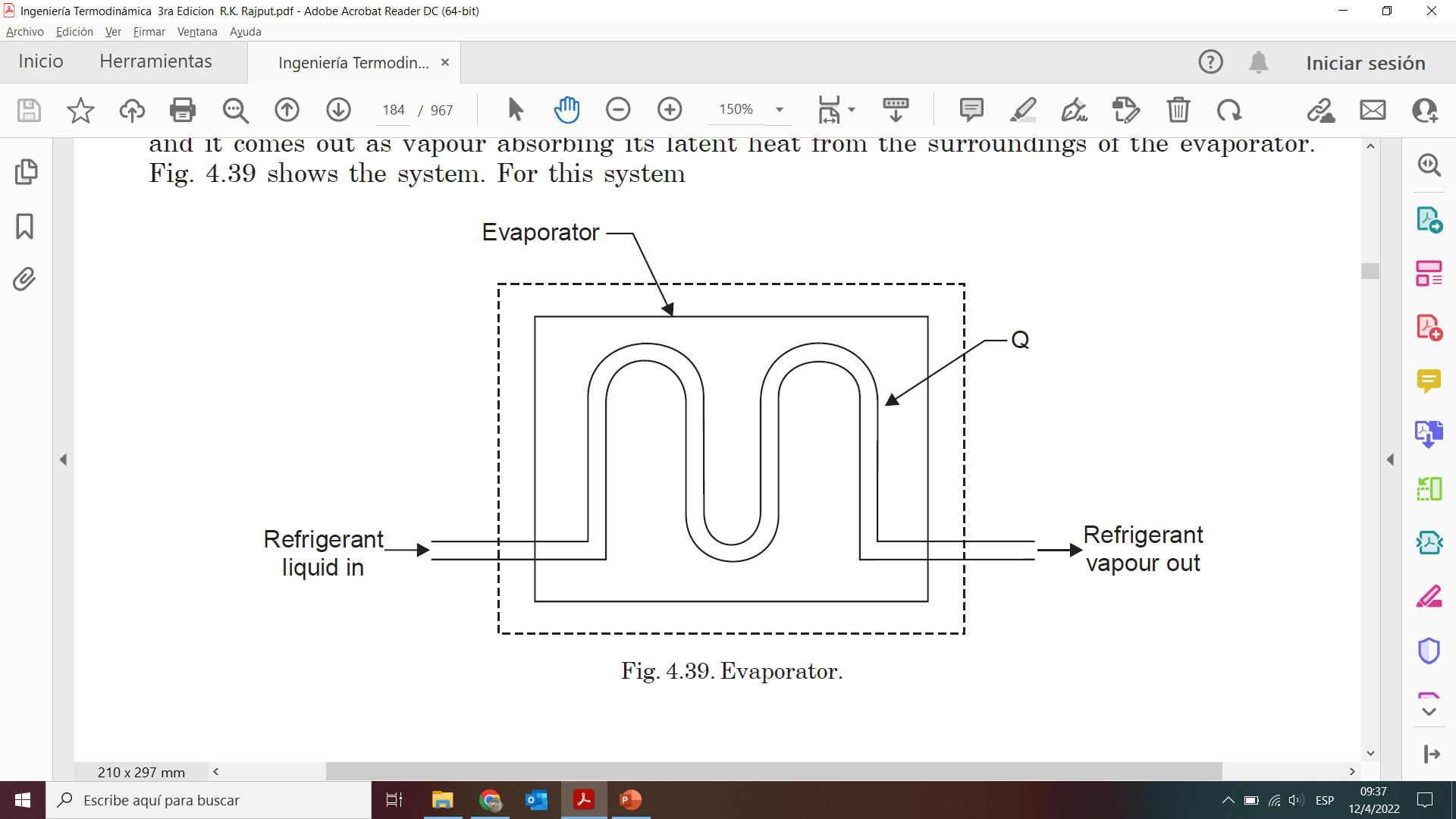 TOBERA DE VAPOR
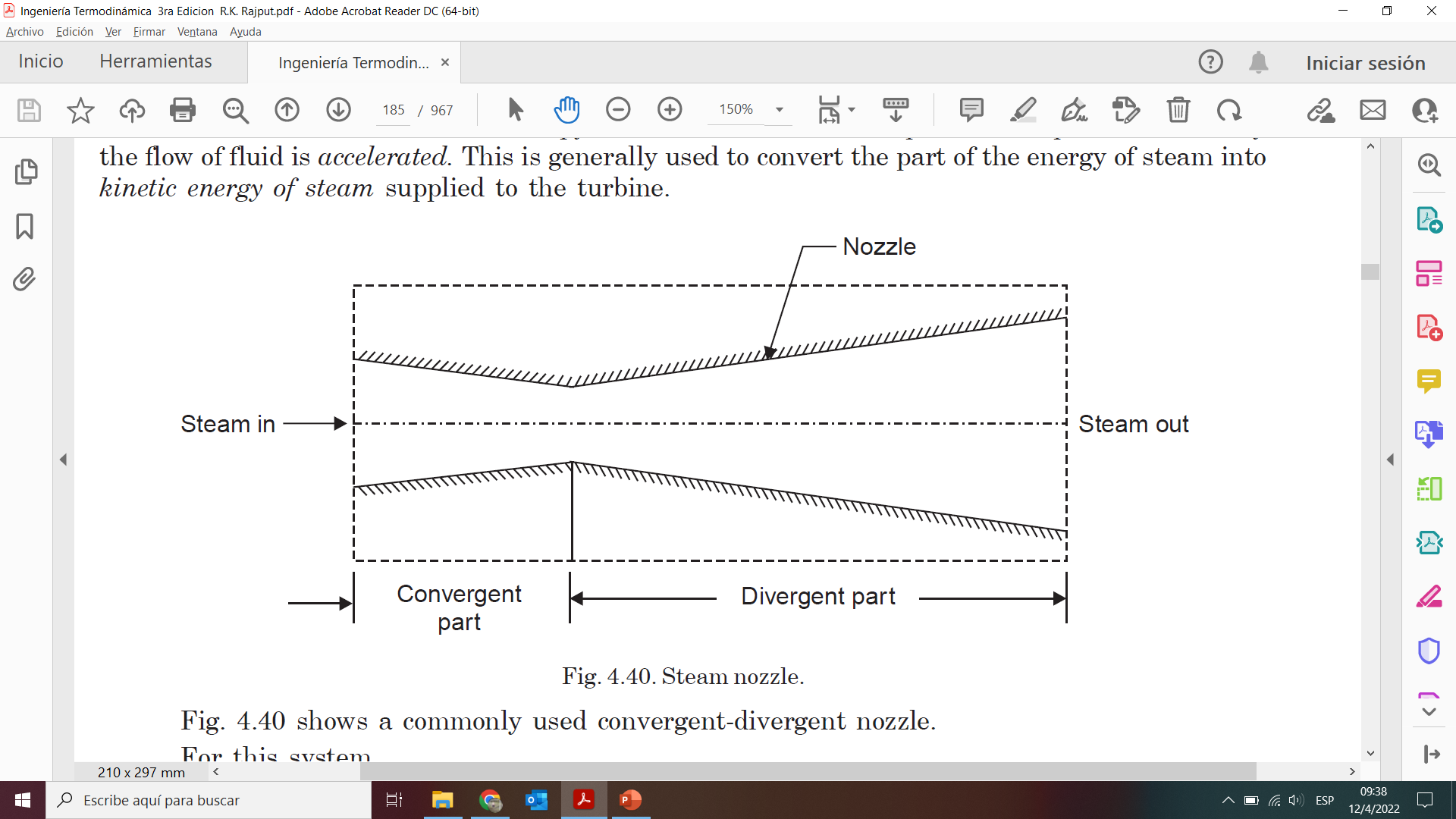